Разнообразные методы и приемы по развитию связной речи на уроках в 1классе 
Подготовила учитель КГКОУ «Школа-интернат № 11» : Антонова А.А.п.Ванино-2019г.
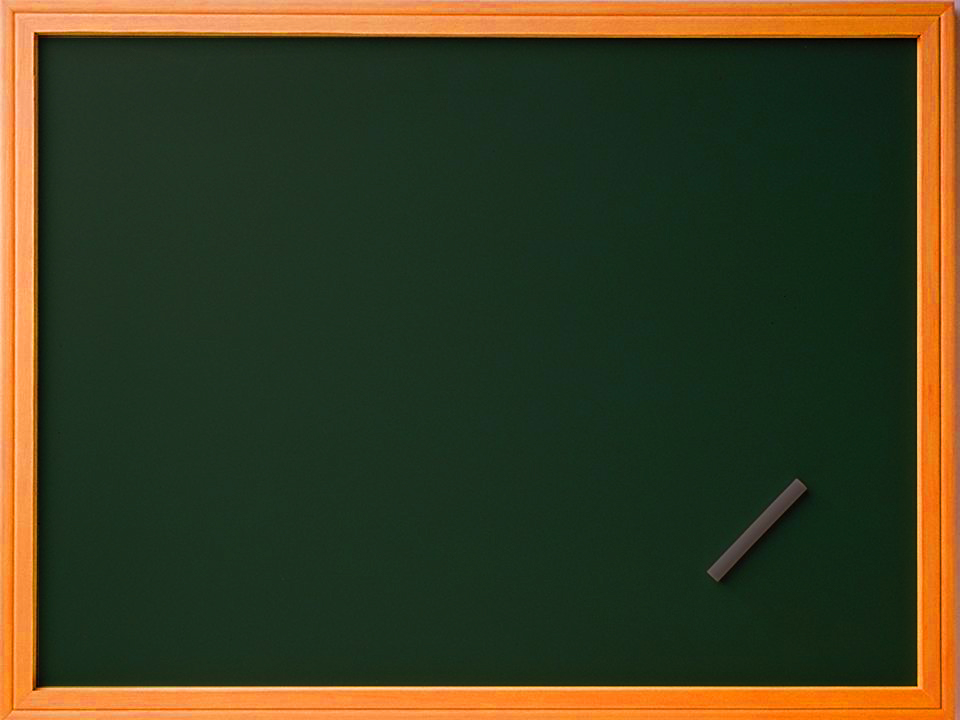 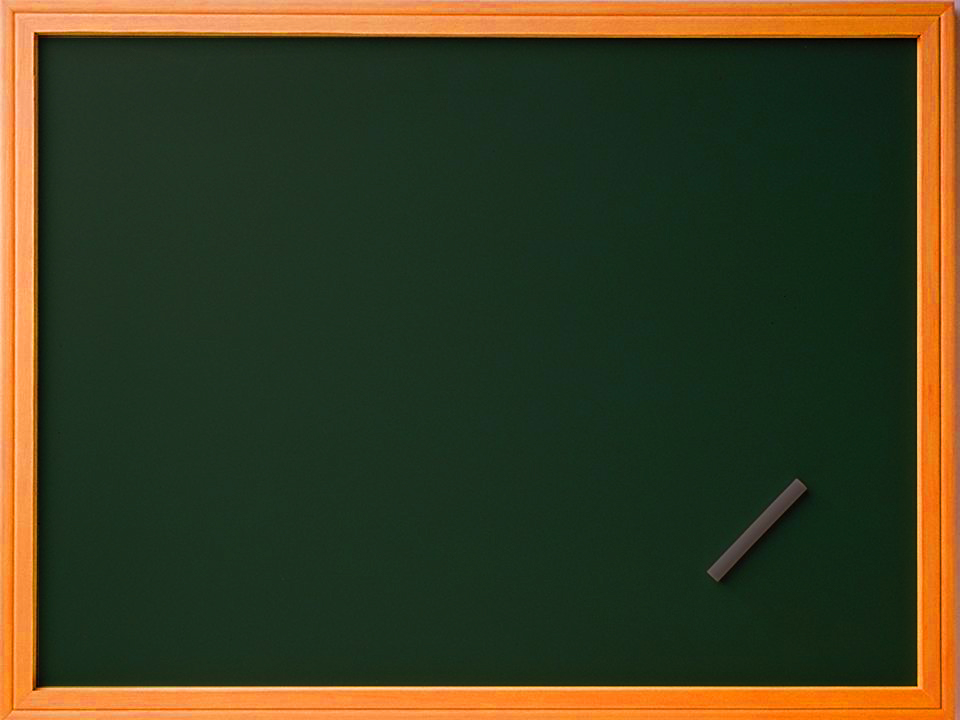 Развитие речи – важная задача при обучении языку.


Речь является основой всякой умственной деятельности и средством человеческого общения (коммуникации).
Есть два основных пути развития речи: 

Во–первых, развитие речи осуществляется в процессе применения языка в практической деятельности человека, при этом мы не только пользуемся уже имеющимися знаниями, умениями и навыками о языке, но и расширяем свои речевые возможности. 


Во-вторых, развитие речи может осуществляться в ходе специально организованного обучения.
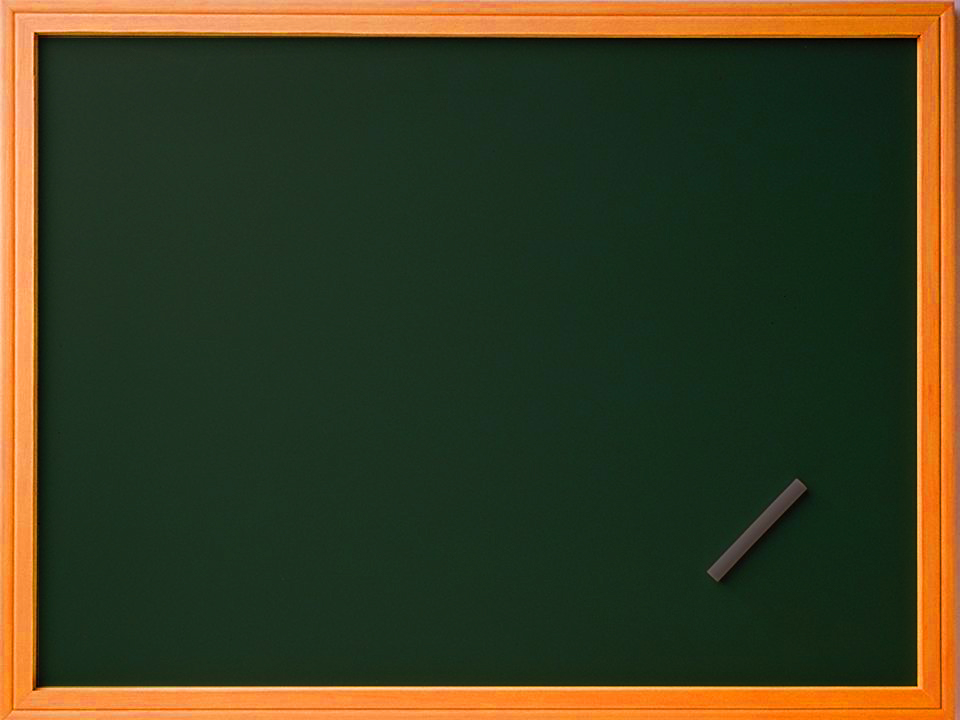 Задачи учителя заключается в том, что необходимо:

 обеспечить хорошую речевую среду для обучающихся (восприятие речи взрослых, чтение книг);

 обеспечить создание речевых ситуаций;

 обеспечить правильное усвоение обучающимися достаточного лексического запаса, грамматических форм, синтаксических конструкций, логических связей, активизировать употребление слов;

 вести постоянную работу по развитию речи, связывая ее с уроками грамматики, чтения, математики, окружающего мира, ручного труда, ИЗО и т.д.;

- создавать в классе атмосферу борьбы за высокую культуру речи, за выполнение требований к хорошей речи.
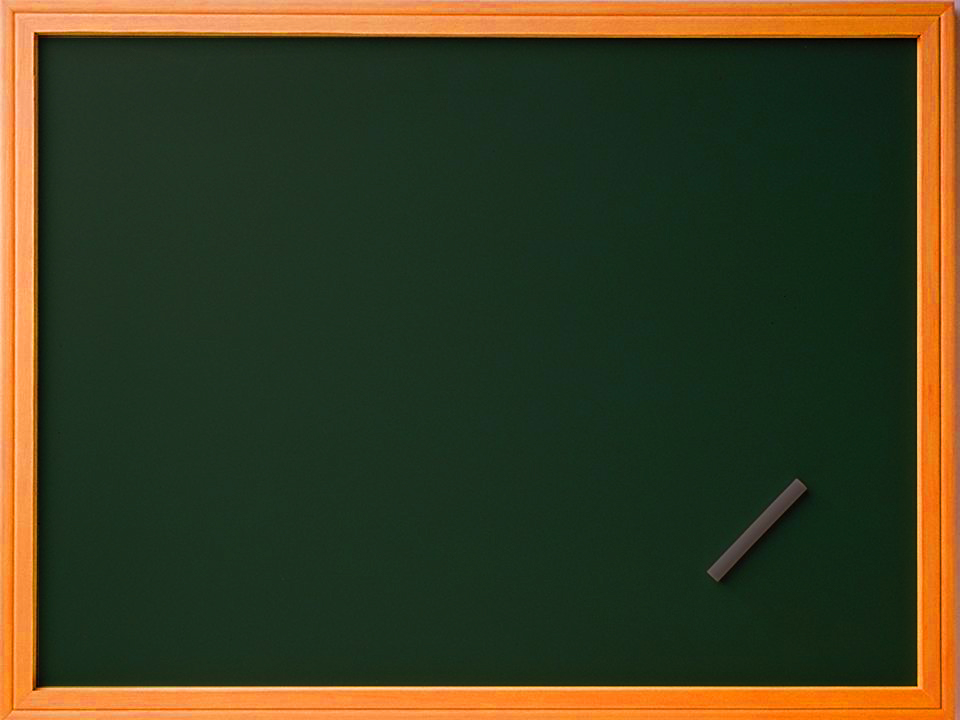 Звуковая культура речи
Четкая артикуляция звуков
Умение использовать голос
Отчетливое произношение
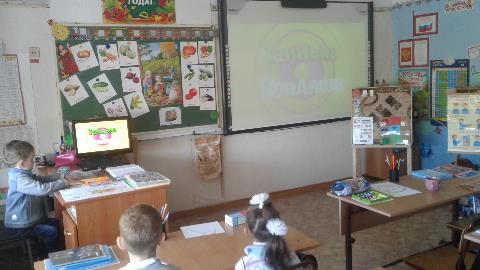 Техника речи
дыхание
голос
дикция
артикуляция
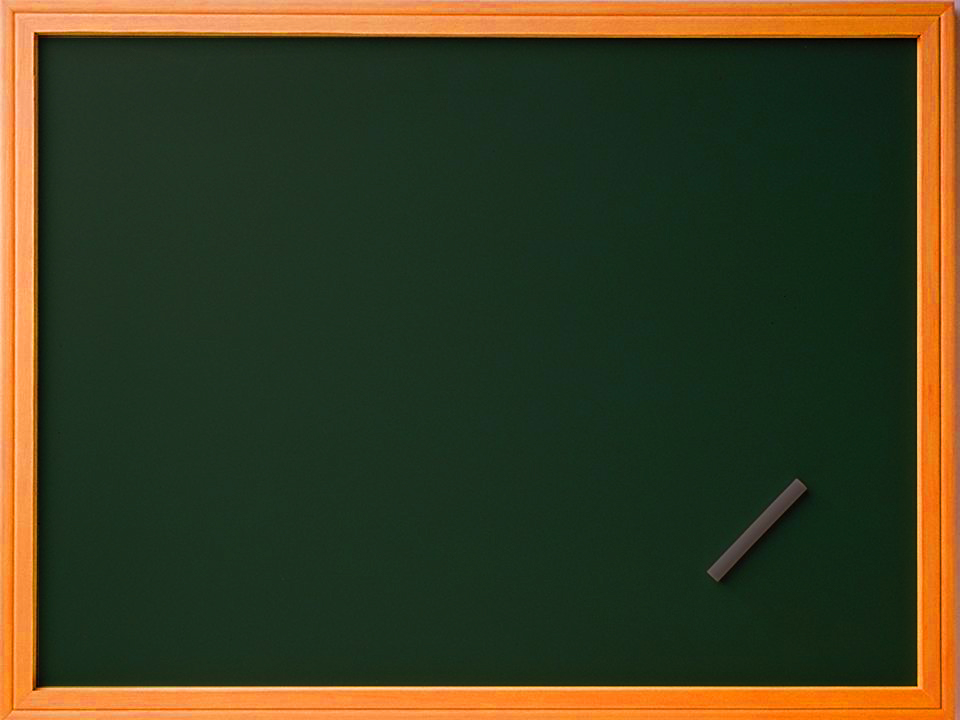 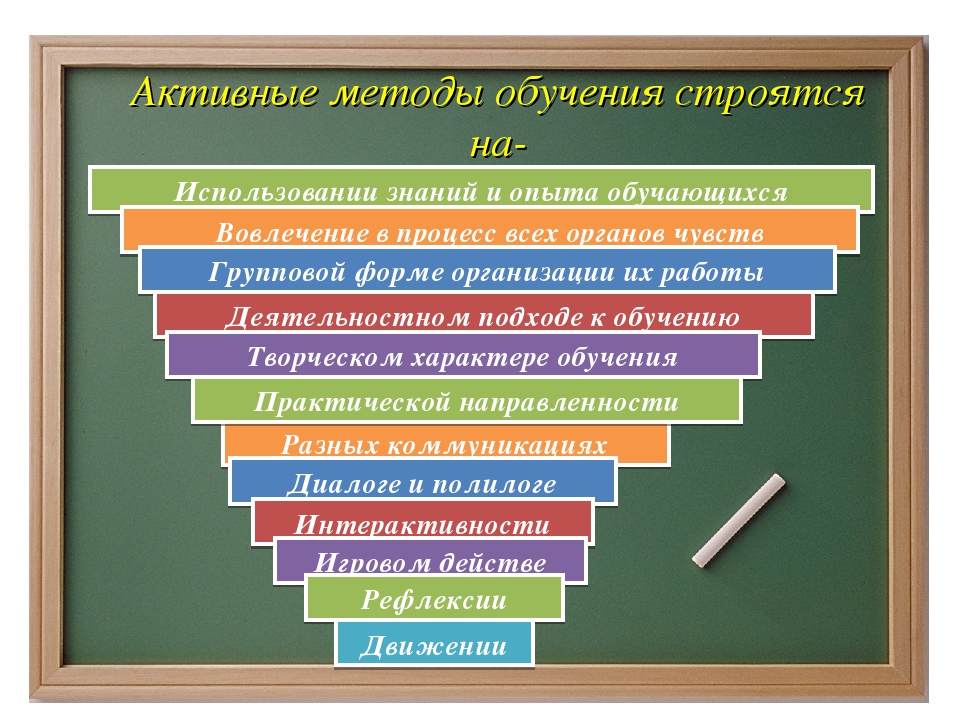 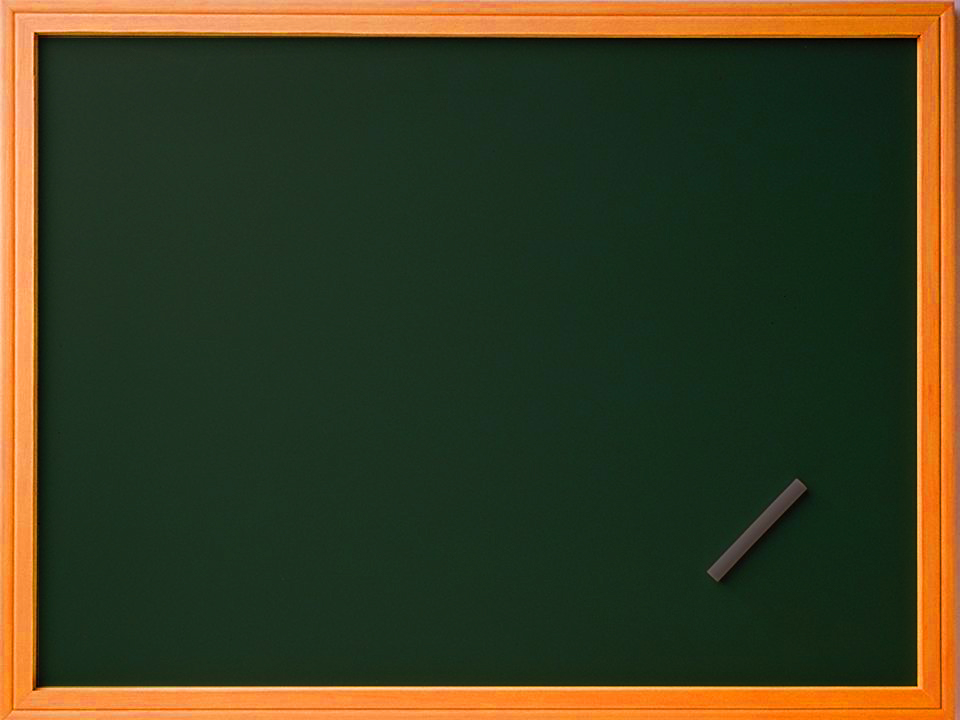 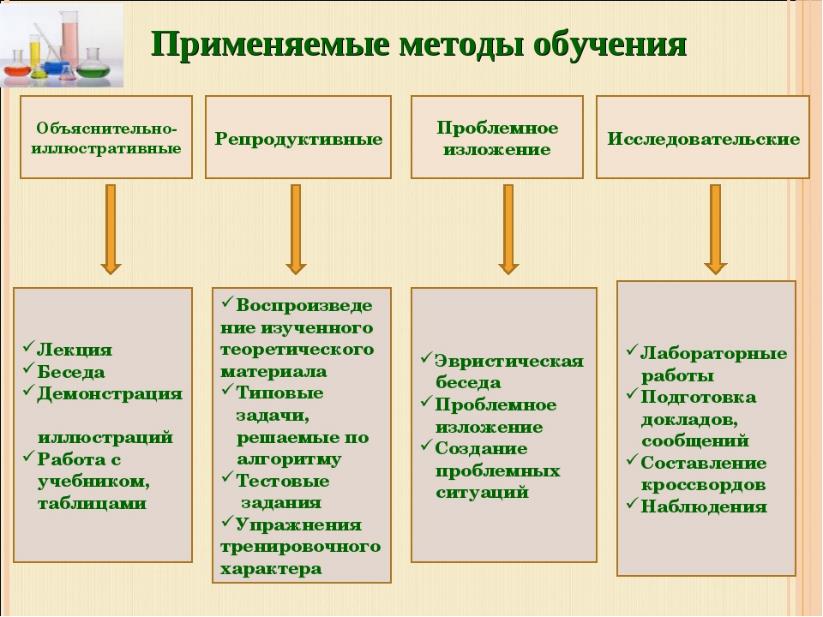 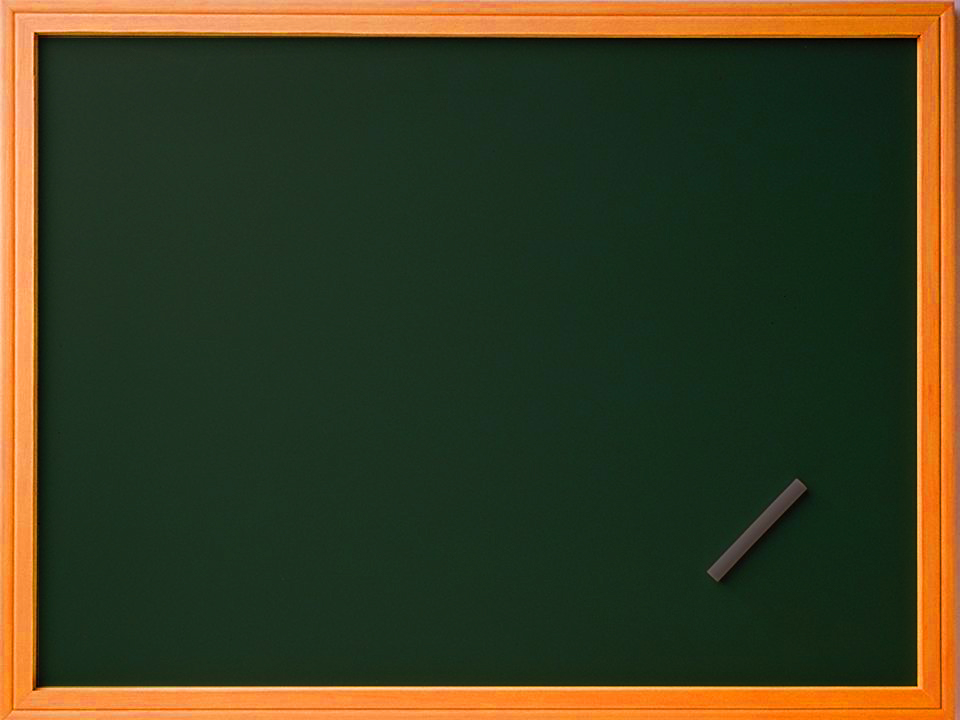 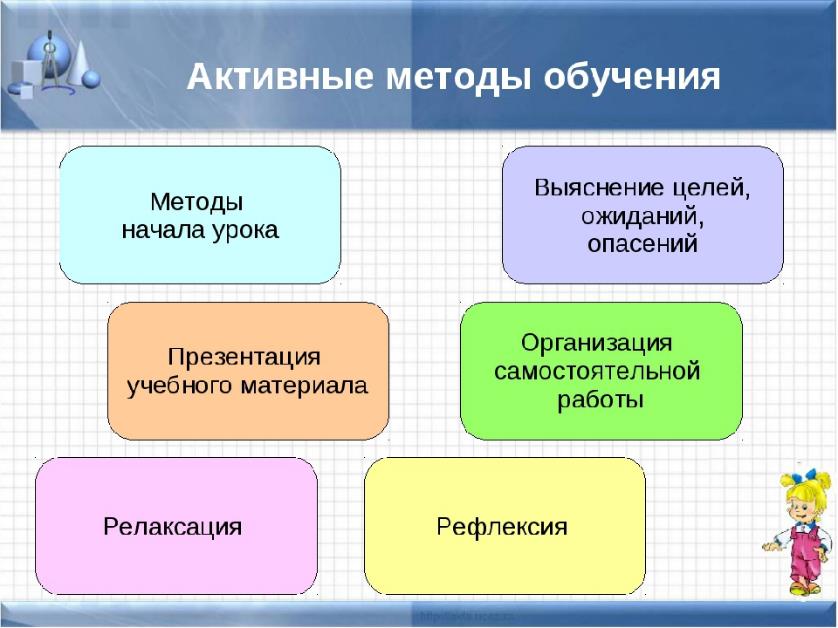 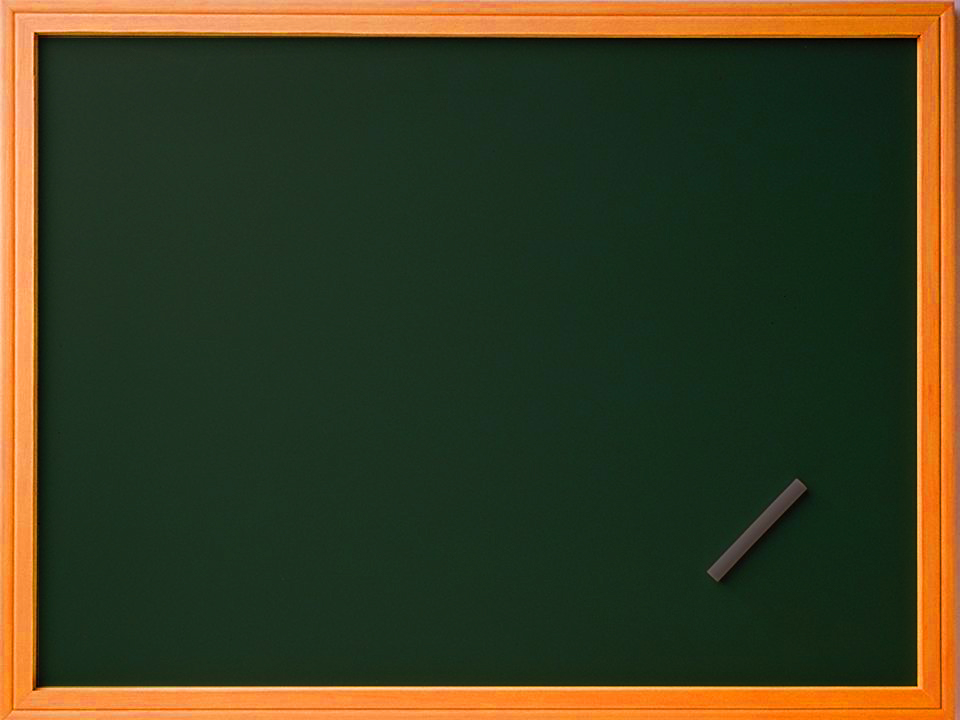 Работа над развитием речи на уроках литературного чтения. 

Кто хочет разговаривать,Тот должен выговариватьВсё правильно и внятно,Чтоб было всем понятно..

 Проколотый мяч /имитируем нажатие на мяч и произносим звук с-с-с-с:.(воздух)/;

 Имитация колокольного звона /бом, бам, бим.../;

 Остановить лошадь, произнося слово "тпрру“; 

 Ароматный цветок /сделать глубокий вдох носом, задержать дыхание, на выдохе произнести фразу «Какой ароматный цветок»/;

 Именинный пирог /задуть свечи/;

 33 Егорки /сделать глубокий вдох и продолжить: раз-Егорка, два-Егорка/.
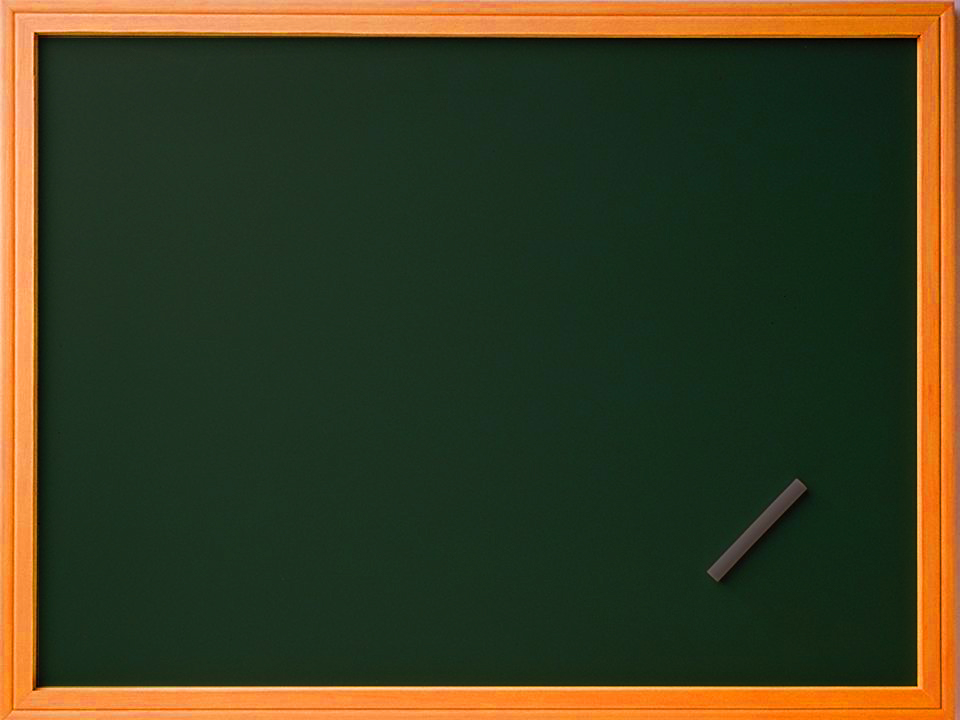 Голос – важный компонент техники речи. Он обладает целым рядом качеств: высотой, гибкостью, силой. Эти качества можно развить при помощи специальных упражнений. 
1. Чтение текстов с разными установками (весело, грустно, торжественно, с удивлением).
2. “Прыжок в воду”
          Вот оборот
    Взлетаю            и
    Как птица, я                  вниз
       Прыжок !                                      стрелой
        Взбегаю                                                 скрываюсь
Я легко                                                           быстро
На вышку                                                                  под водой.
3.  “Колыбельная”
А   а   а    а   а

А   а    а    а   а
М    м    м     м     м

    М    м     м     м
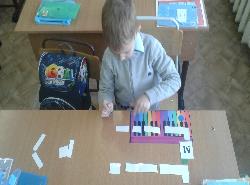 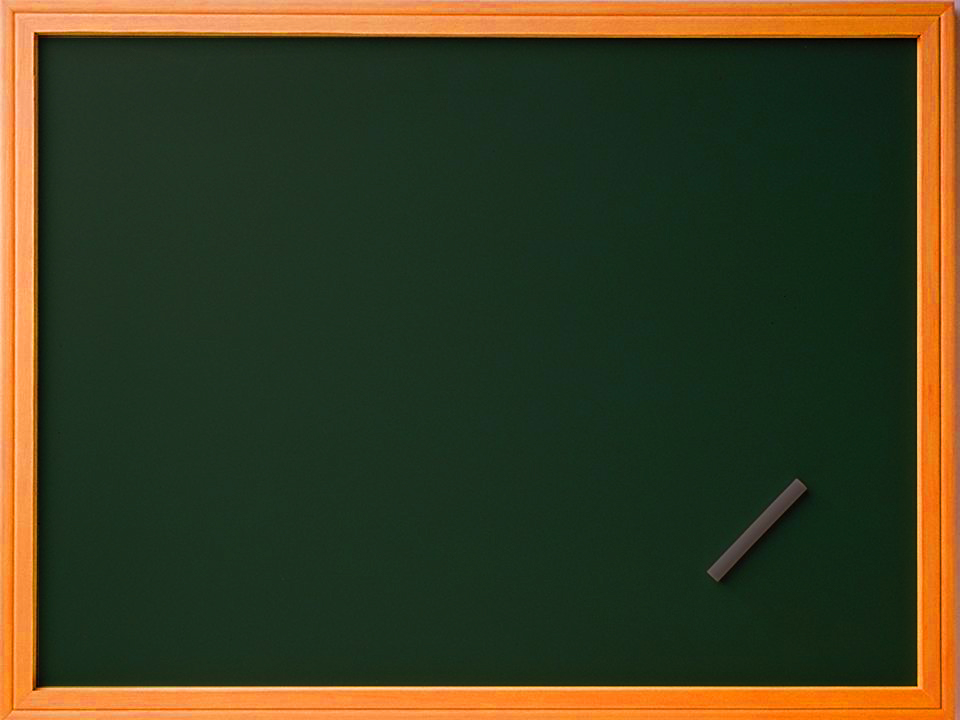 Развитие речи  на всех уроках
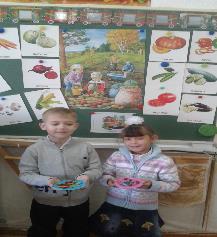 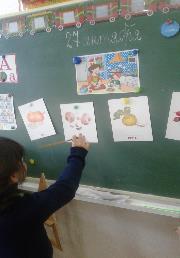 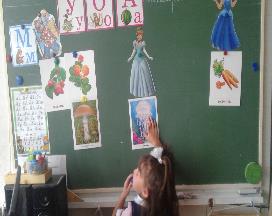 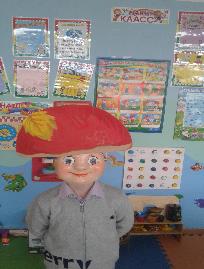 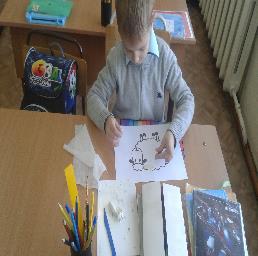 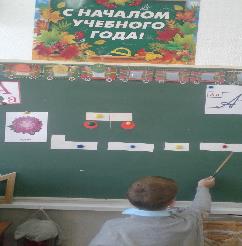 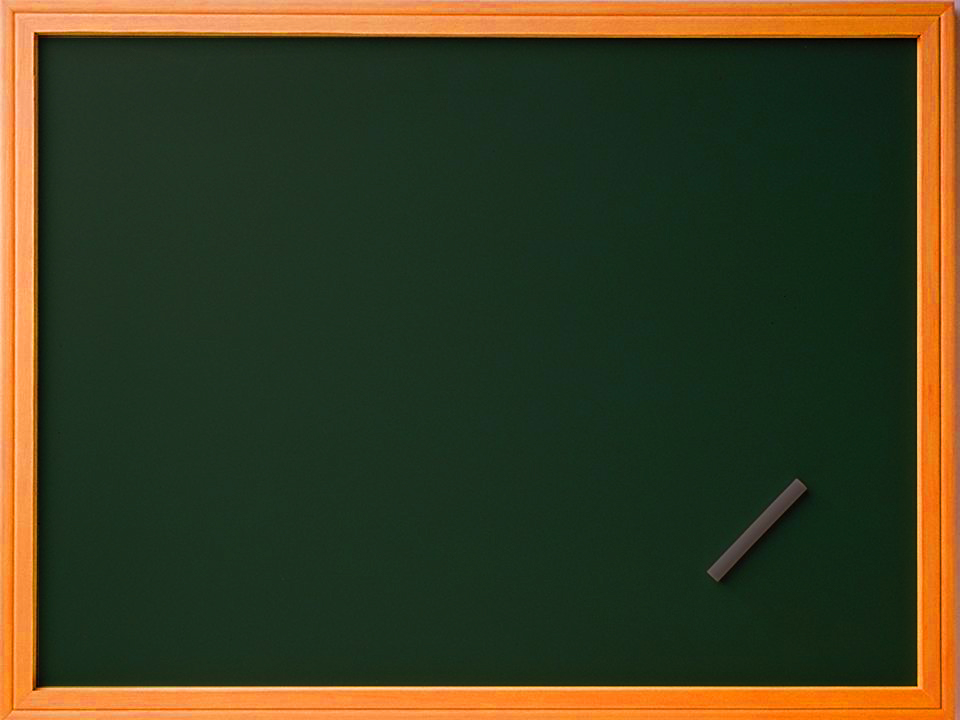 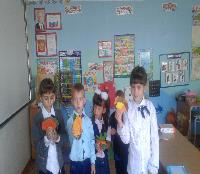 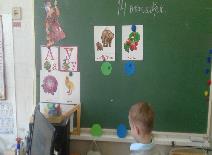 РАЗВИТИЕ РЕЧИ НА УРОКАХ…..
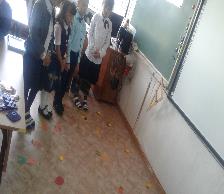 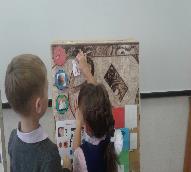 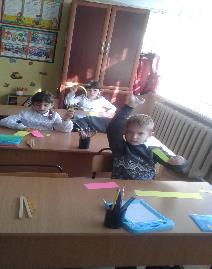 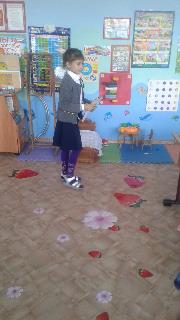 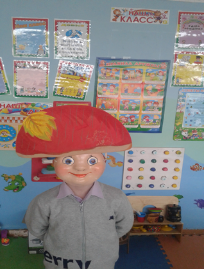 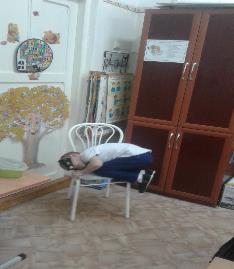 СПАСИБО ЗА ВНИМАНИЕ И ДО НОВЫХ ВСТРЕЧ!
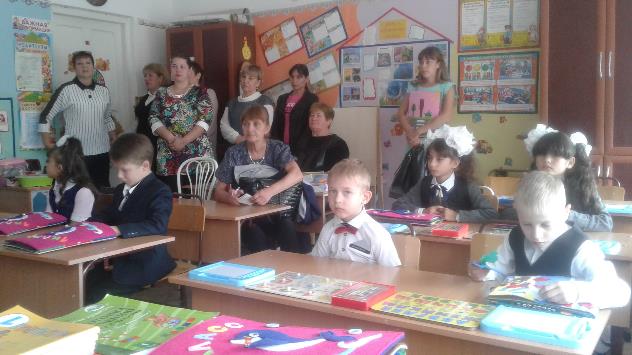